PESW 2014The 2nd Prague Embedded Systems Workshop
June 12-13, 2014Roztoky u Prahy, Czech Republic
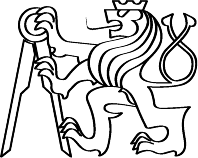 Czech Technical University in Prague
Faculty of Information Technology
DDD
AMCA, Conference Agency
http://www.amca.cz/en/
http://ddd.fit.cvut.cz
Digital Design & Dependability (DDD) Research Group
http://ddd.fit.cvut.cz/
12. června 2014
Digital Design & Dependability Research Grouphttp://ddd.fit.cvut.cz/
AIMS of PESW:
To present of Ph.D. students’ results and partial progress in their research in the field of all aspects of embedded systems design, testing and applications. 
To expand the mutual collaboration in the field of embedded systems research not only inside EU.
To discus many other problems and connections between academic and industry areas.
To organize another type of research forum than the classical conferences.
12. června 2014
History
ESW 2013
http://esw2013.fit.cvut.cz/
Temešvár, Czech Republic
Based on the ideas of cooperation in the
research between CTU in Prague and 
Tel Aviv University
12. června 2014
Sponzors
CTU in Prague
http://www.cvut.cz/

EaToN: 
http://www.eaton.com/Eaton/

ASICentrum
http://www.asicentrum.cz/cz_index.php
12. června 2014
Program
http://pesw2014.fit.cvut.cz/index.php?page=Program
12. června 2014